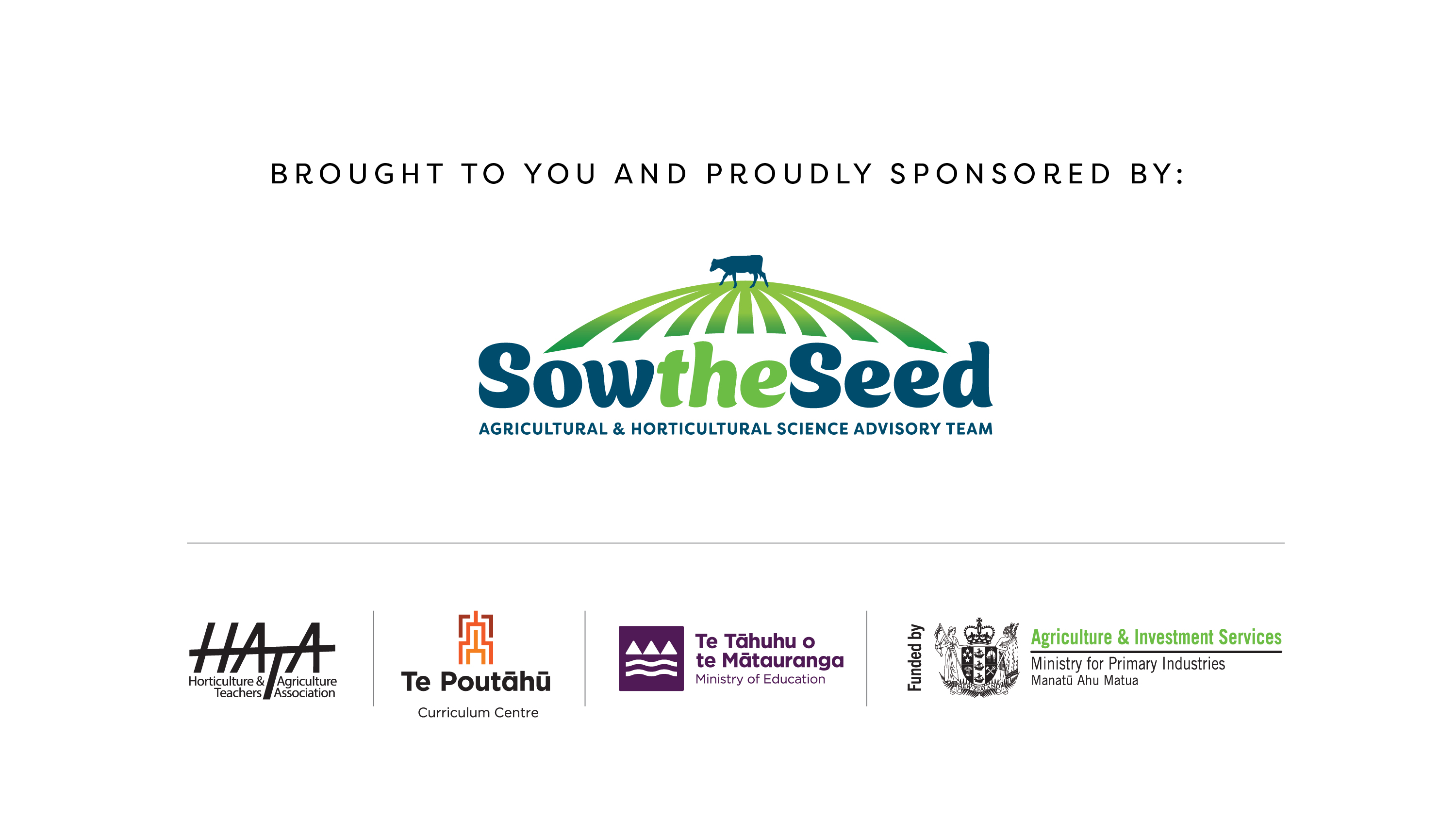 Test Yourself Activities
Mouth partsIdentify the skulls A and B and name the mouth parts
A
B
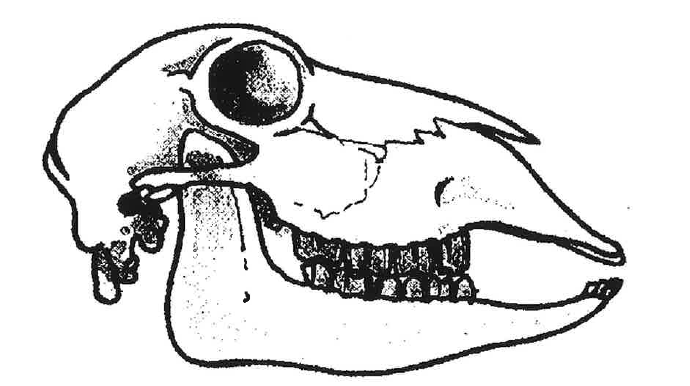 1
1
2
3
2
3
Mouth partsIdentify the skulls A and B and name the mouth parts
A Ruminant
B Monogastric
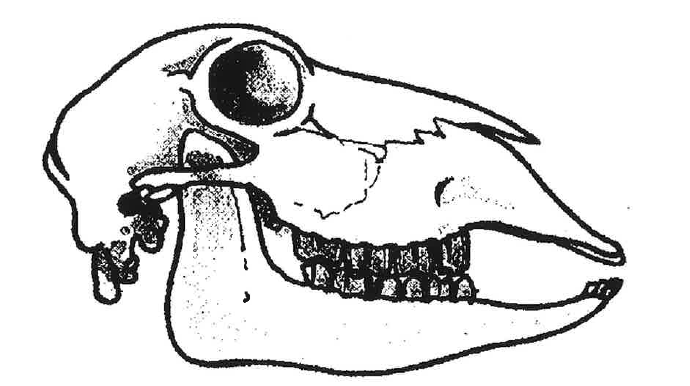 Dental pad
Incisor
1
1
2
Incisor
3
2
3
Canine
Molar
Molar
Digestive Systems - Drag the animal into the correct column
Cattle
Human
Sheep
Horse
Pig
Dog
Cat
Goats
Alpaca
Deer
Rabbit
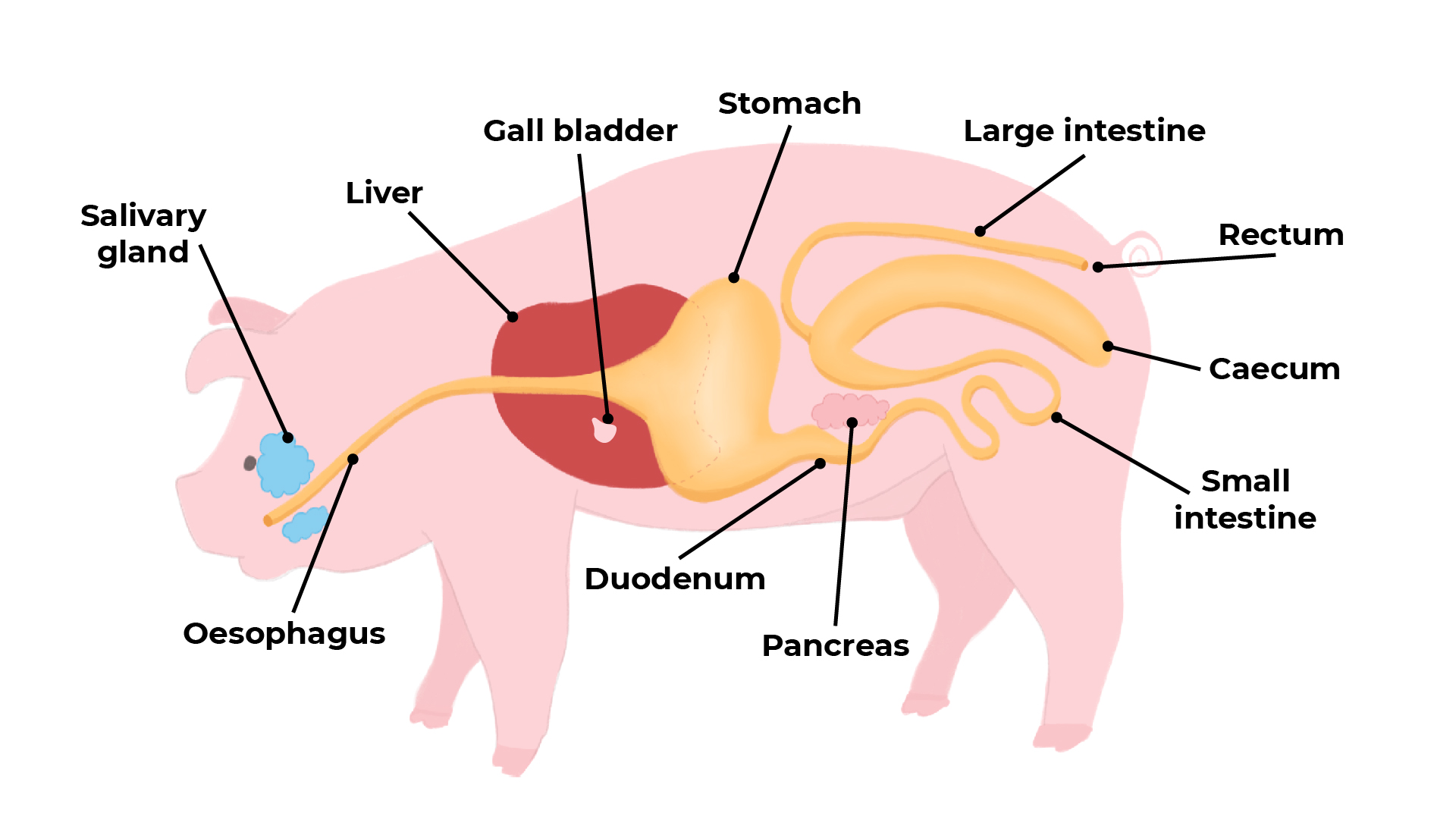 Digestive Systems - Answer
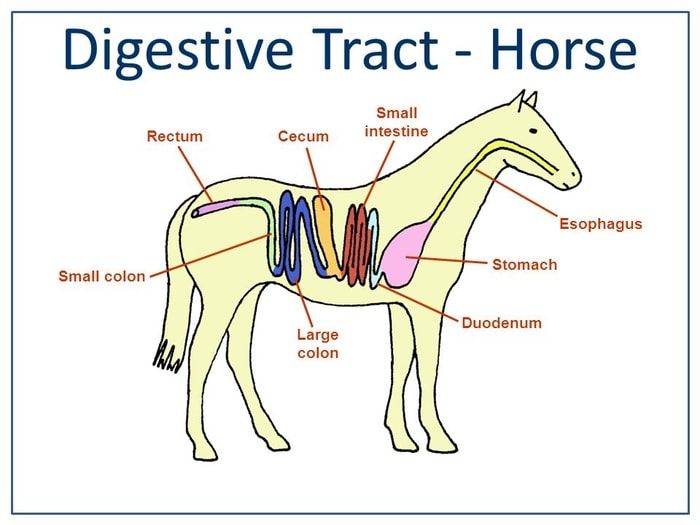 Human
Cattle
Horse
Pig
Sheep
Rabbit
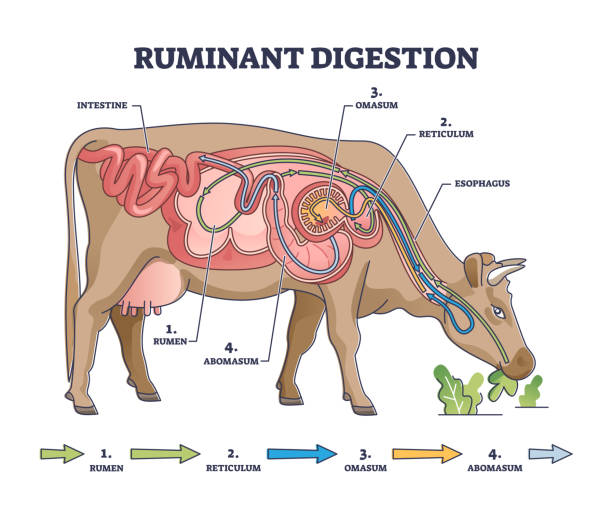 Dog
Goats
Cat
Deer
Alpaca
Quiz - Drag the definition to match the term.
A female older than a calf, from 6 months of age, until she has had a calf herself.
Calf
Castrated
Polled
Culling
Gestation
Steer
Oestrus
Heifer
Vaccination
Springer
A sign that a cow is approaching calving.
Cattle are given an injection to prevent certain diseases.
A male castrated when young.
The period when a cow is attracted to a bull and will willing to mate.
Period from conception to calving
Removal of an animal from a herd because of age, disease, low production.
A young cattle beast of either sex
Removal of testes from males calves.
An animal with no horns.
Quiz- Answers
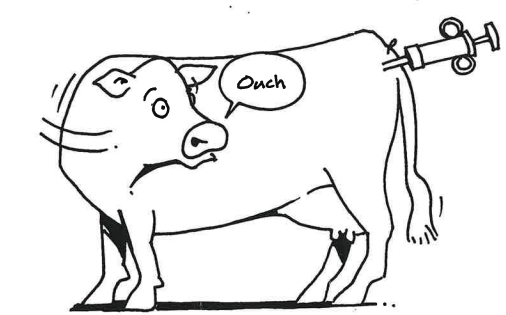 Calf
Castrated
Polled
Culling
Gestation
Steer
Oestrus
Heifer
Vaccination
Springer
A young cattle beast of either sex
Removal of testes from males calves.
An animal with no horns.
Removal of an animal from a herd because of age, disease, low production.
Period from conception to calving
A male castrated when young.
The period when a cow is attracted to a bull and will willing to mate.
A female older than a calf, from 6 months of age, until she has had a calf herself.
Cattle are given an injection to prevent certain diseases.
A sign that a cow is approaching calving.
Name these beef breeds
A
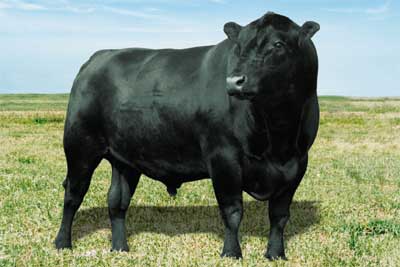 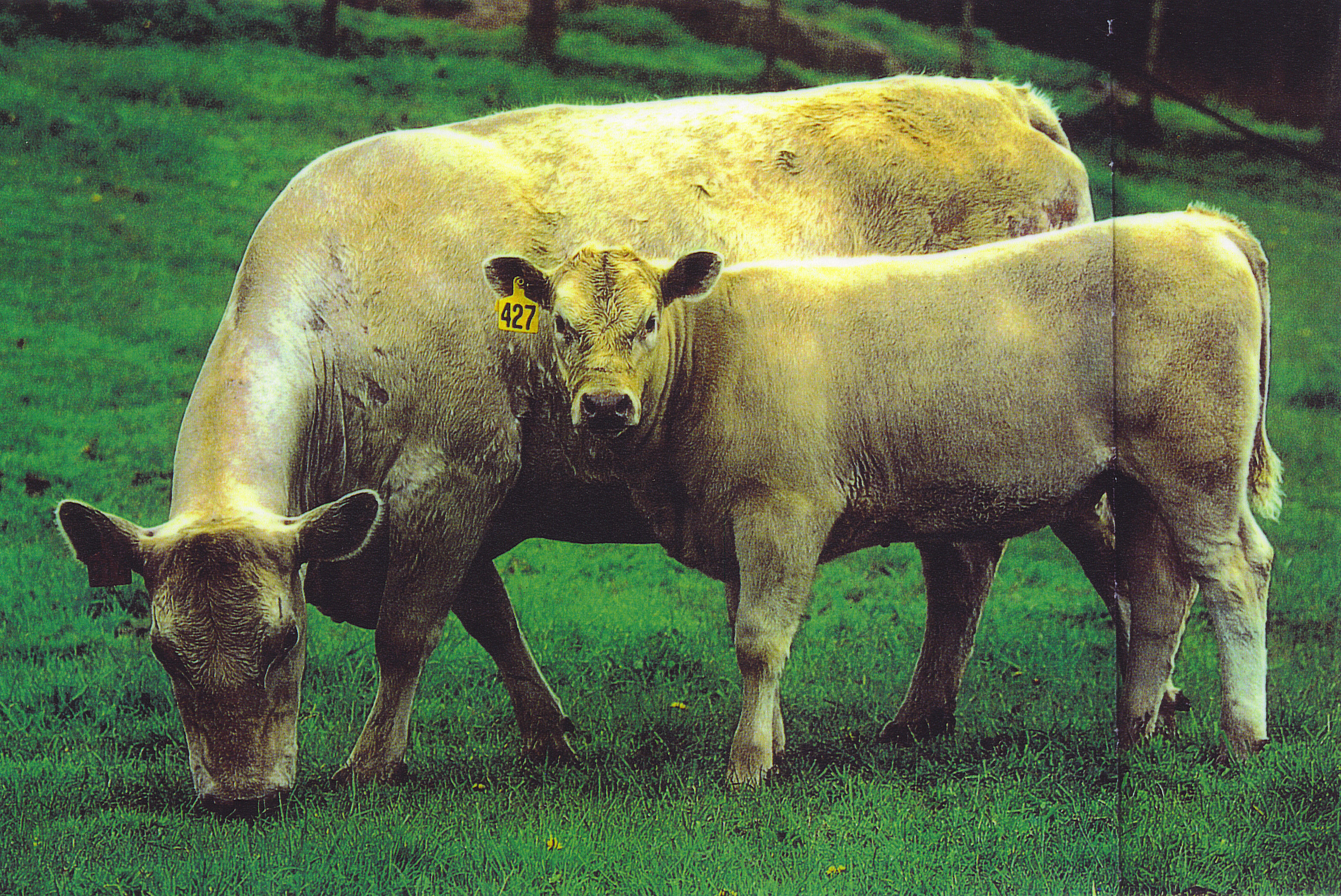 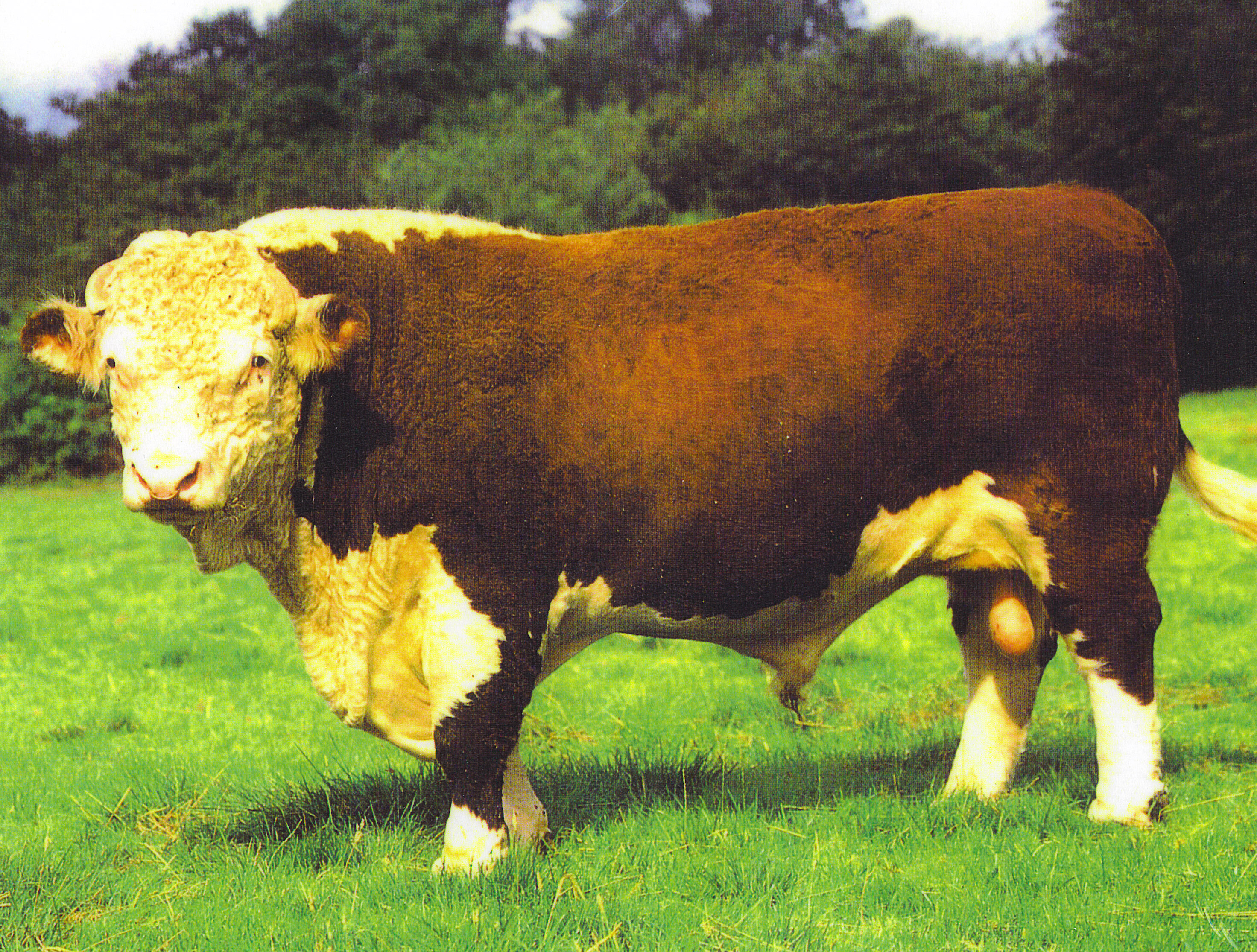 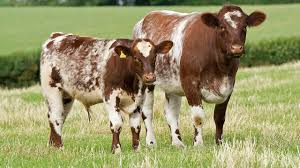 B
D
C
E
F
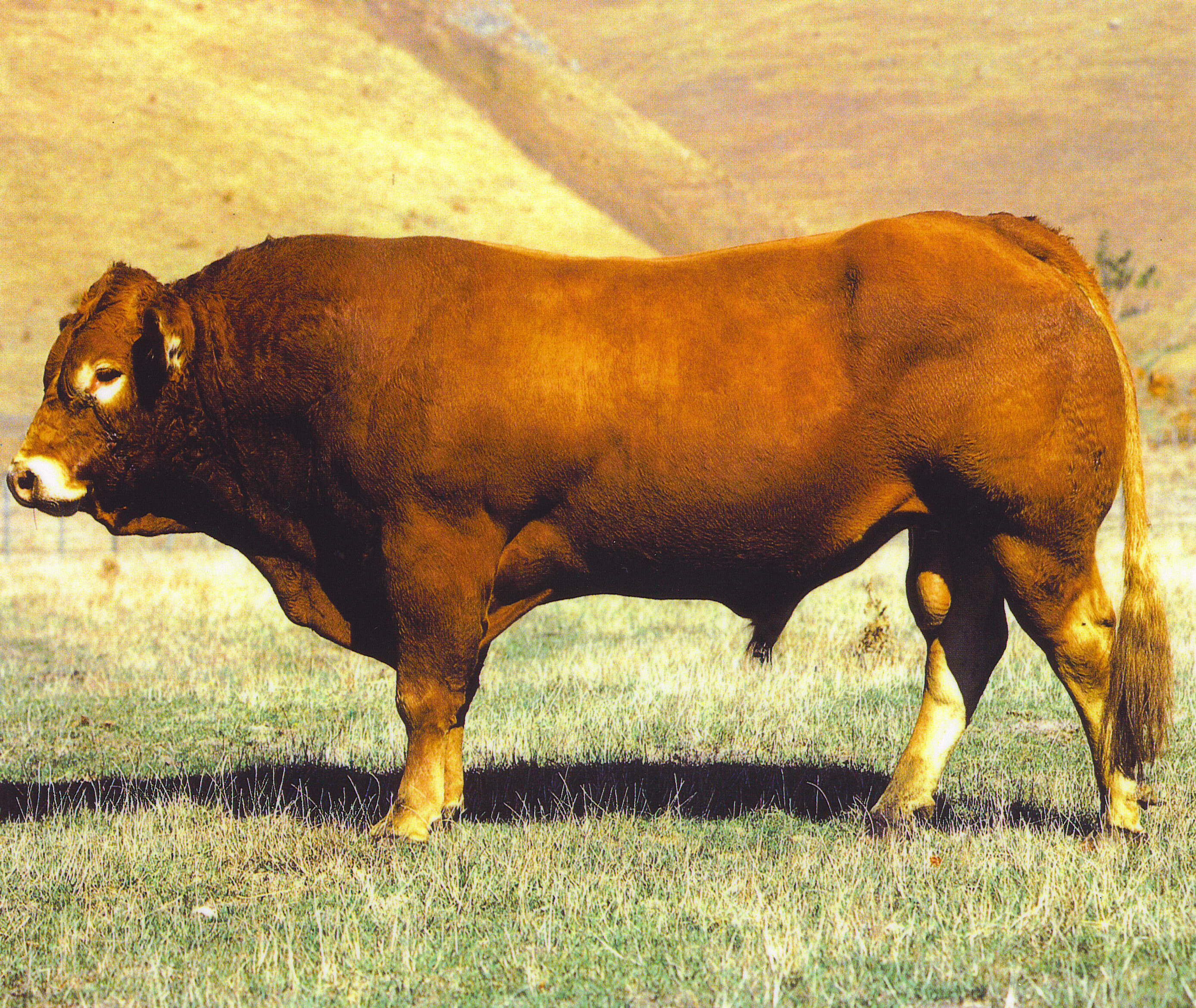 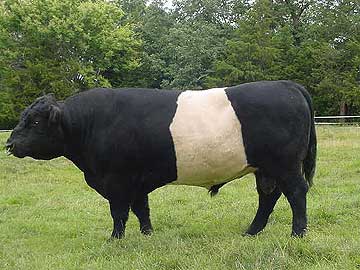 G
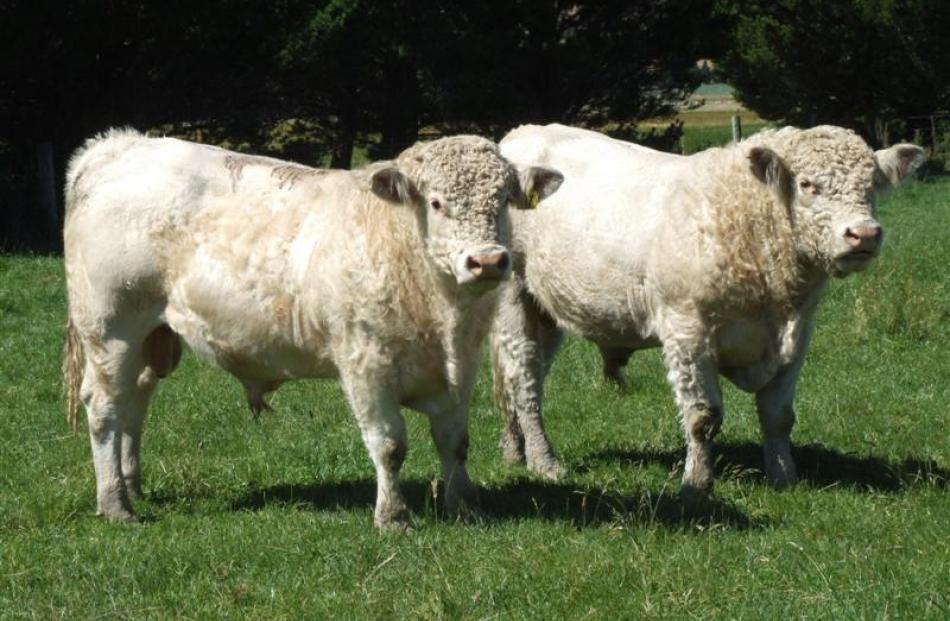 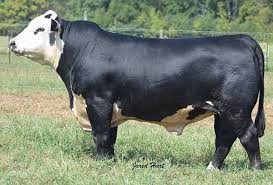 H
J
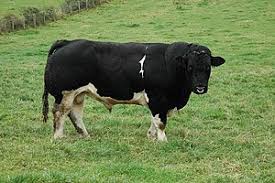 I
K
L
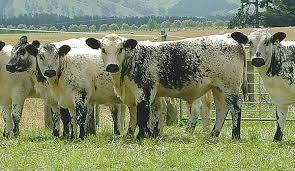 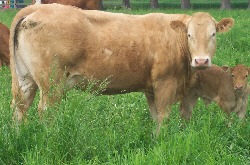 Name these beef breeds
A
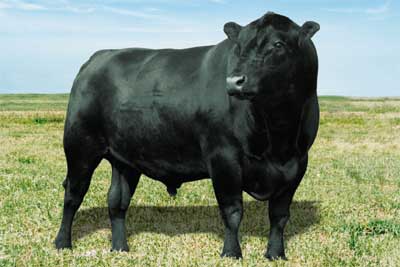 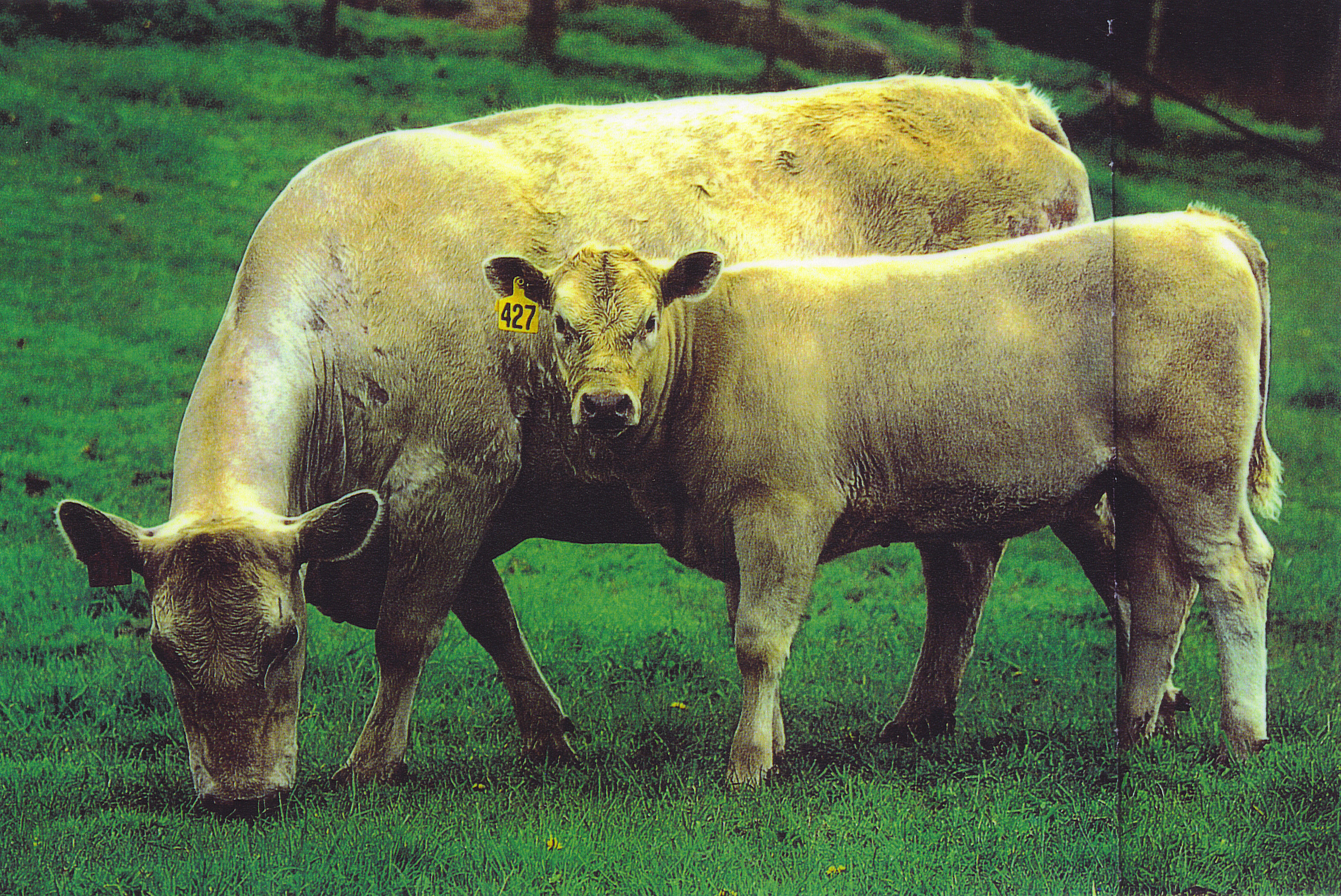 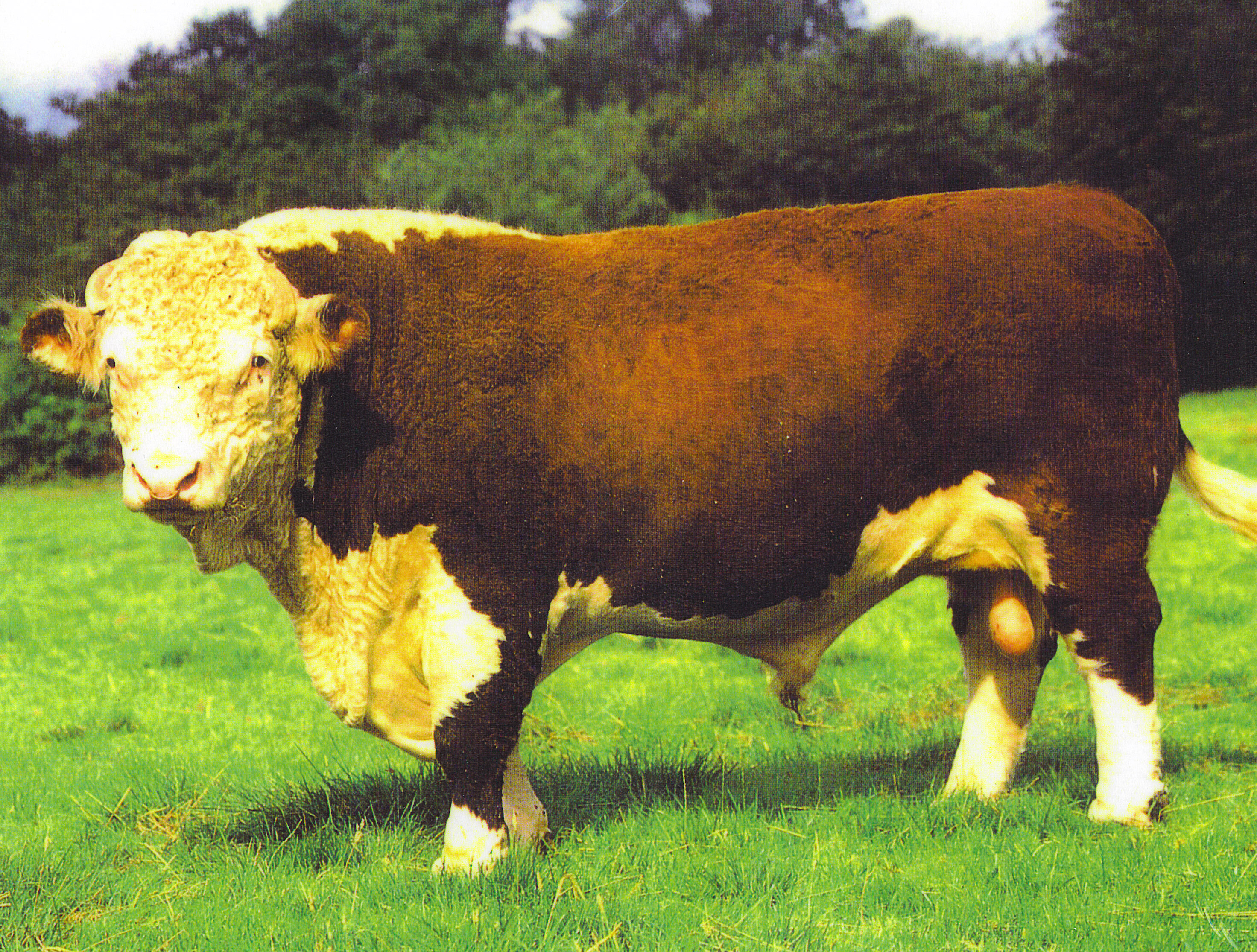 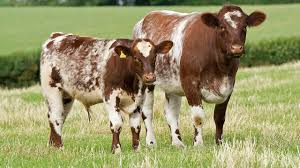 B
D
C
Angus
Hereford
Murray Grey
Shorthorn
E
F
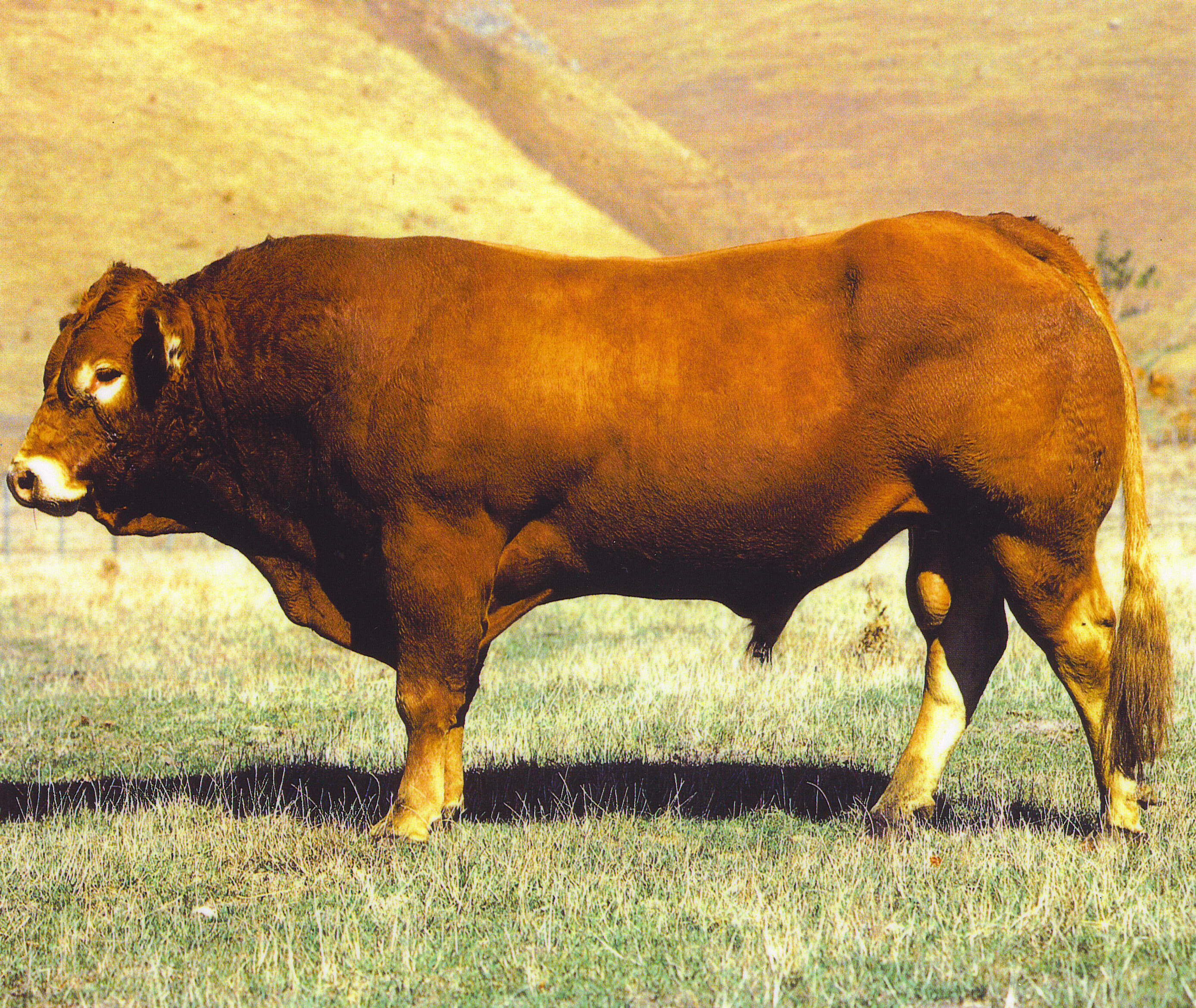 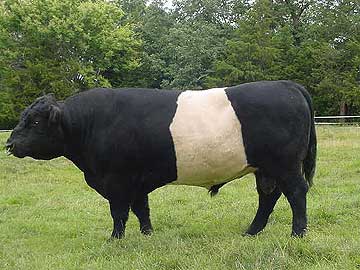 G
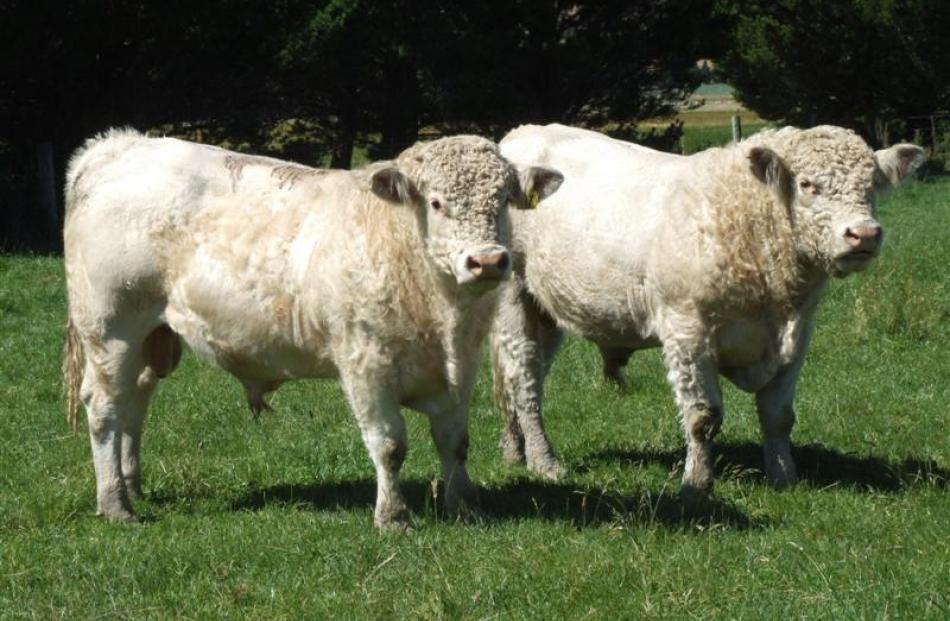 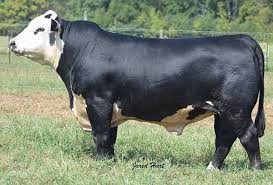 Belted Galloway
H
Charolais
Simmental
Angus/Hereford X
J
Friesian
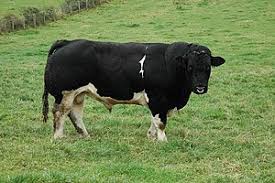 I
K
L
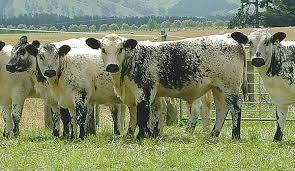 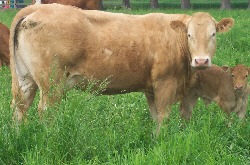 Belgium Blue
Speckle Park
Blond d’ Aquitaine
Practice tagging.Enlarge diagram and print onto card or glue onto cardboard.Using a ear tagger, tag the cow correctly
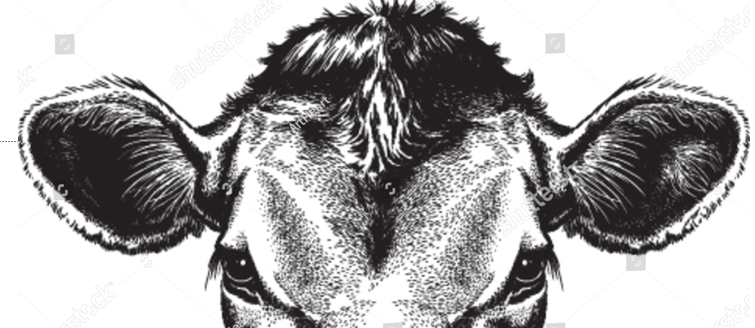 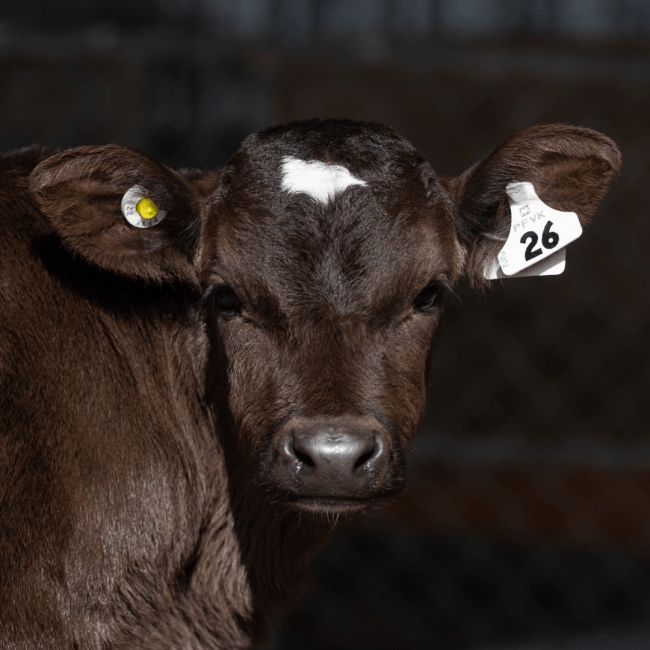 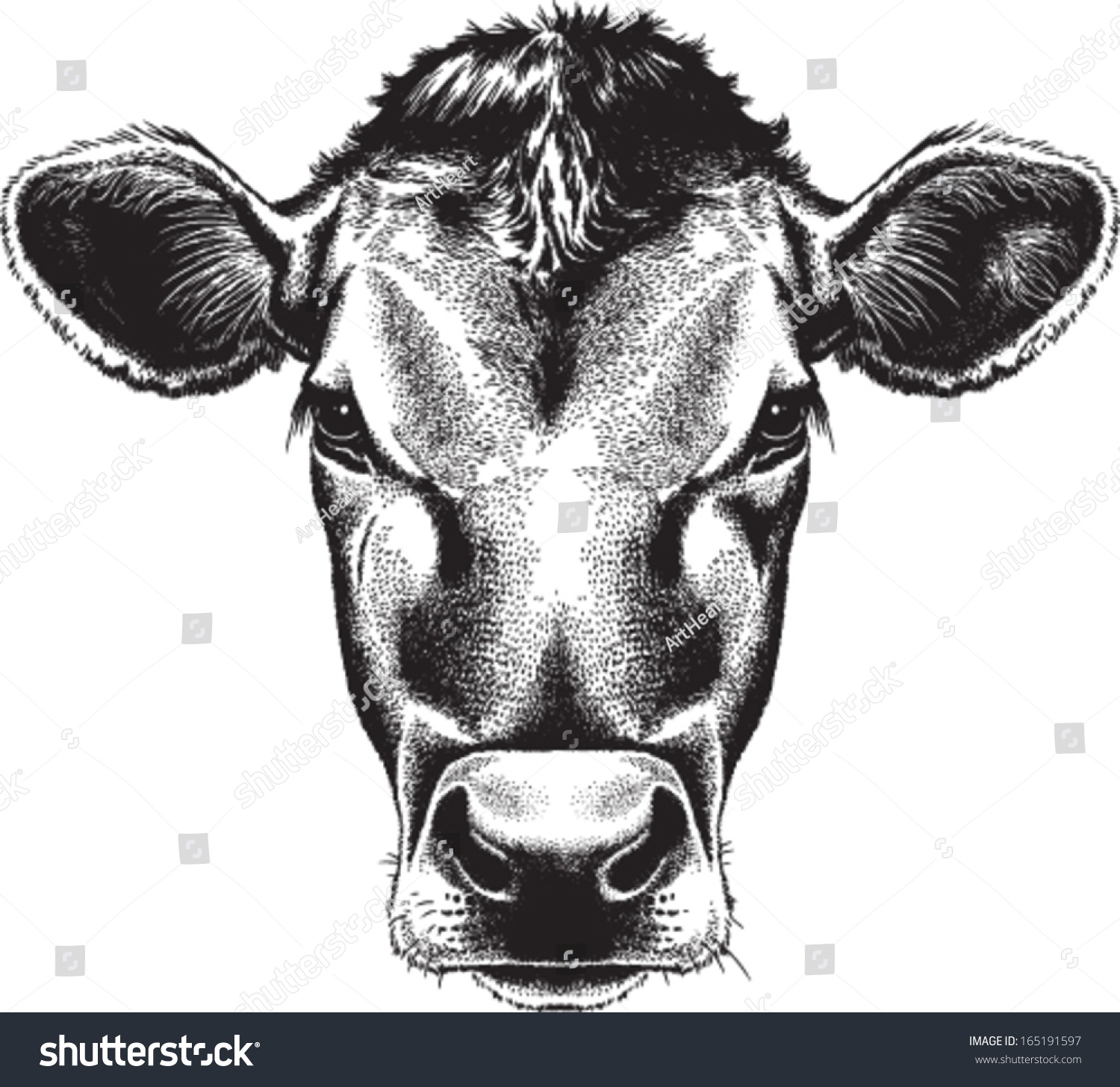